স্বাগতম
পরিচিতি
শিক্ষক পরিচিতি
রেহানা আক্তার ঝর্ণা
সহকারি শিক্ষক(আইসিটি)
গোপালপুর উচ্চ বিদ্যালয়,তারাকান্দা
পাঠ পরিচিতি 
বিষয়-বাংলাদেশ ও বিশ্ব পরিচয়
শ্রেণী –নবম
অধ্যায় –তৃতীয়,পাঠ– ১,২,৩ 
সময়-৫০ মি.
সৌরজগৎ
শিখনফল
এই পাঠে শিক্ষার্থীরা---
সৌরজগত সস্পর্কে লিখতে পারবে;
সূর্য সম্পর্কে ব্যাখ্যা দিতে  পারবে;
বধ,শুক্র,পৃথিবী ও মঙ্গল গ্রহের সংক্ষিপ্ত বিবরণ দিতে পারবে;
সূর্য থেকে বিভিন্ন গ্রহের অবস্হান চিহ্নিত করতে পারবে;
বুধ গ্রহ
ইংরেজী নাম Murcury যা রোমানরা দিয়েছিল
শুক্র গ্রহ
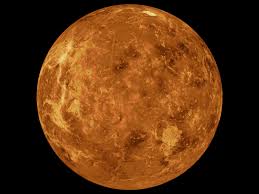 পৃথিবী
া্ব
দলীয় কাজ
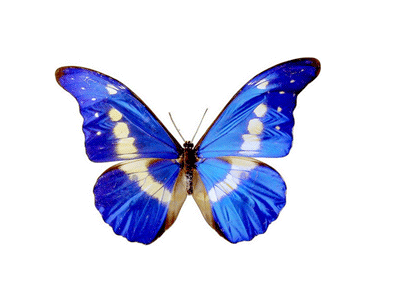 বিভিন্ন গ্রহের বৈশিষ্ট্য লিখবে
মূল্যায়ন
১।সৌর জগত কাকে বলে?
২।পৃথিবী ও শুক্রের পার্থক্য লিখ?
৩।সূর্য সৌর জগতের প্রাণ –ব্যাখ্যা করো।
১।চিত্র একেঁ সৌর জগতের বিভিন্ন গ্রহ গুলো চিহ্নিত করো।
work
ধ্যন্যবাদ